Welcome  Bienvenidos
Place your name, student name and school in the chat. Thank you 
Ponga su nombre, nombre del estudiante, y escuela en el chat. Gracias
[Speaker Notes: Gio 
9:05 AM]
Our Why - Nuestro Porque
“To give our best so that those we serve are inspired and empowered to become their best.”
“Dar lo mejor todos los días para que aquellos quienes servimos estén inspirados y empoderados para convertirse en su mejor versión”
2
[Speaker Notes: 1 min
Gio]
Facilitators 						Facilitadores
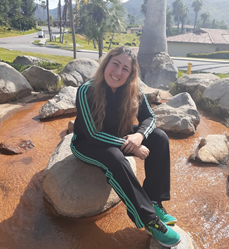 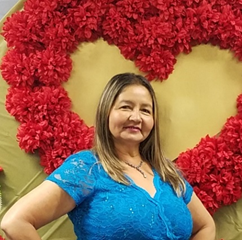 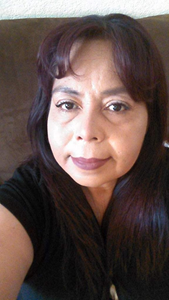 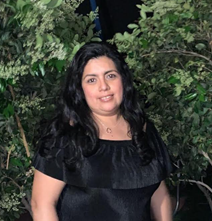 Giozai Varagnolo
Adriana Chacon
Sandra Mota
Blanca Morelos
3
[Speaker Notes: Gio 
1 min]
Expectations                              Expectativas
Introduce yourself when speaking.
Verify that your mute feature is on when logging in.
Chats are recorded and note that private chat is also captured.
Enter all questions in the chat box during the session. We will be monitoring during the meeting.
This zoom presentation will be recorded.
Remember to stay muted when you are not speaking.
Questions specific to your child can be address after the meeting for confidentiality purposes.
Presentence antes de hablar.
Verifique que su función de silencio esté activada al ingresar
Los chats se graban y tenga en cuenta que también se captura el chat privado
Ingrese todas las preguntas en el chat durante la sesión. Estaremos monitoreando durante la reunión.
Esta presentación de zoom se grabará.
Recuerde permanecer en mute cuando no esté hablando.
Las preguntas específicas de su hijo (a) pueden  hacerlas después de la reunión con fines de confidencialidad.
4
[Speaker Notes: Gio 
5 min]
Approve Minutes                Aprobar  Minutas
First Motion/Primera Moción:
Second Motion/Segunda Moción:
5
[Speaker Notes: Gio - 5

DELAC Notes: https://docs.google.com/document/d/1PjF9nLriRT8Jh1l6DT15SgMYKk-u85zj/edit?usp=sharing&ouid=109322047054228582600&rtpof=true&sd=true]
Agenda
Culture - Parents Voices 
Suicide Prevention Month 
City Of Palmdale - Resources
Graduation/A-G Requirements 
Community Resources 
District Updates - NEWS 
Recommendations to the Board
Elections
Cultura - Voces de los Padres
Mes de la Prevención del Suicidio
Ciudad de Palmdale - Recursos
Requisitos de graduación/A-G
Recursos de la comunidad 
Actualizaciones del Distrito - NOTICIAS 
Recomendaciones a la Mesa Directiva
Elecciones
6
[Speaker Notes: Adriana  2 min

District Updates: https://www.smore.com/yj2e5]
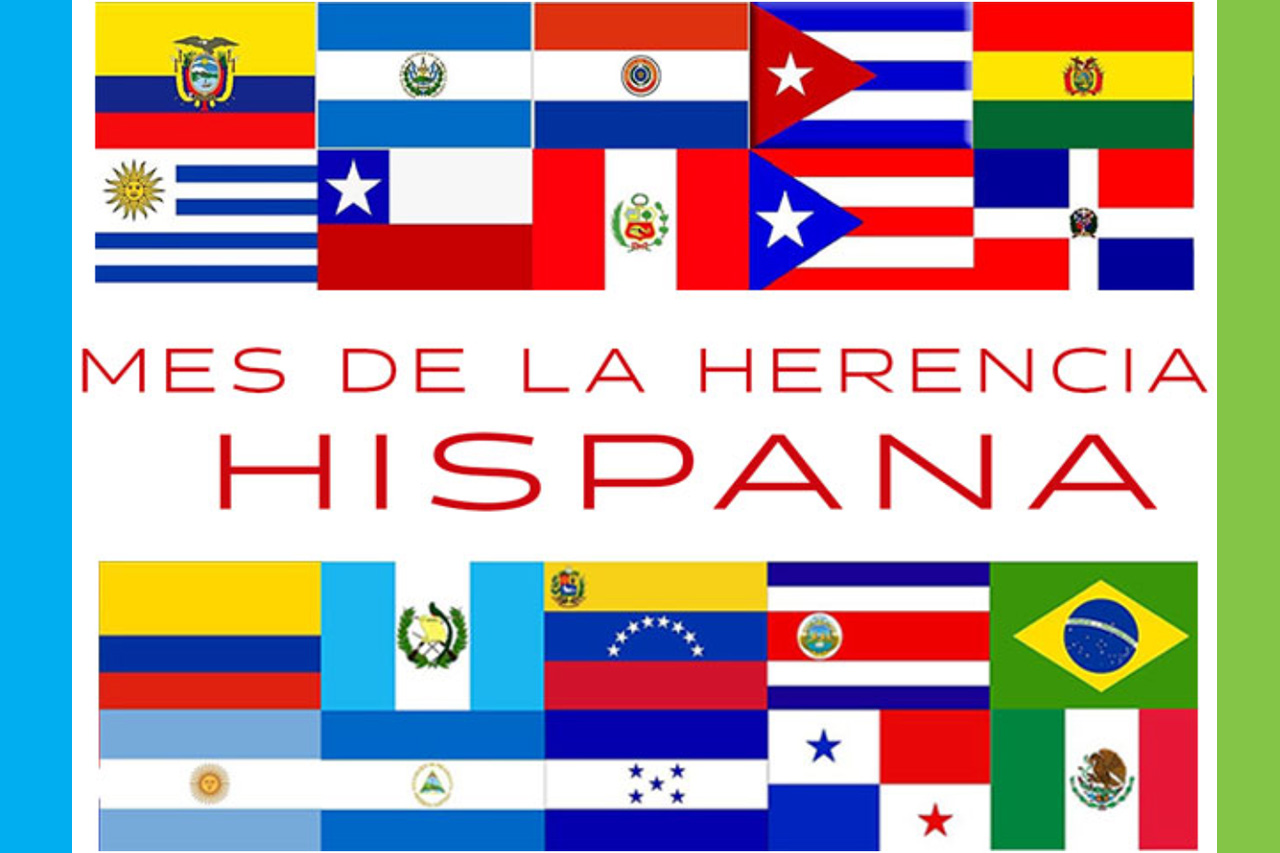 this is your presentation title
[Speaker Notes: Adriana 1 min]
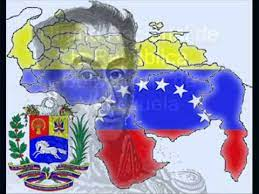 Giozai Varagnolo - Venezuela
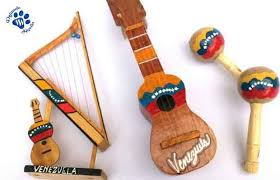 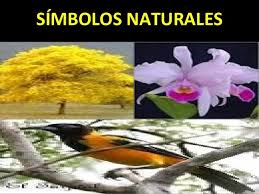 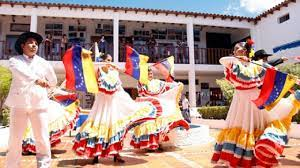 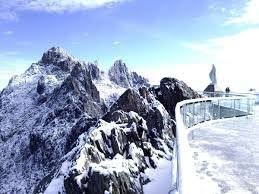 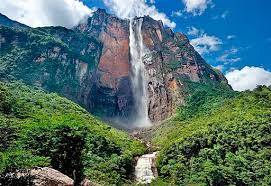 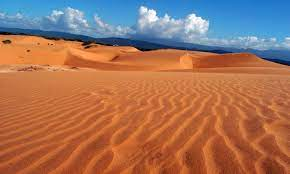 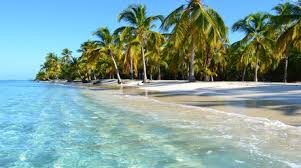 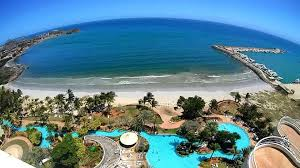 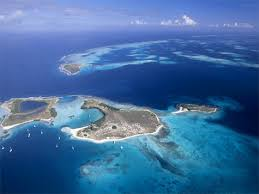 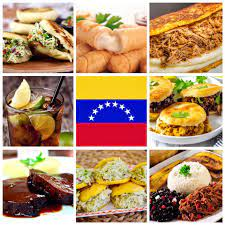 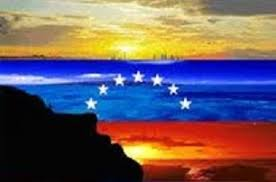 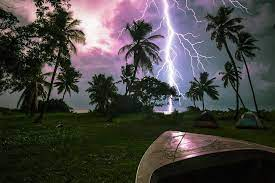 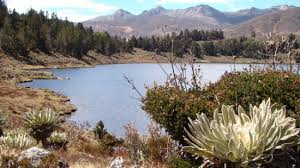 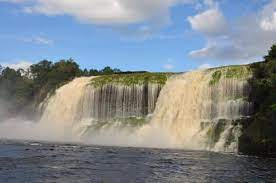 8
[Speaker Notes: 2 minute timer - David will do the visual timer]
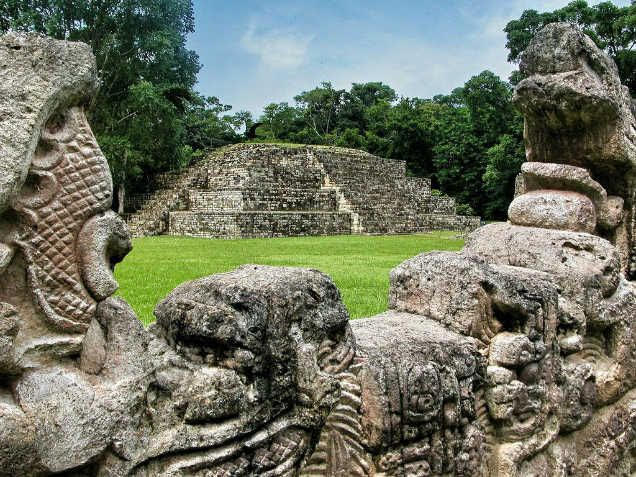 Adriana Chacon - Honduras
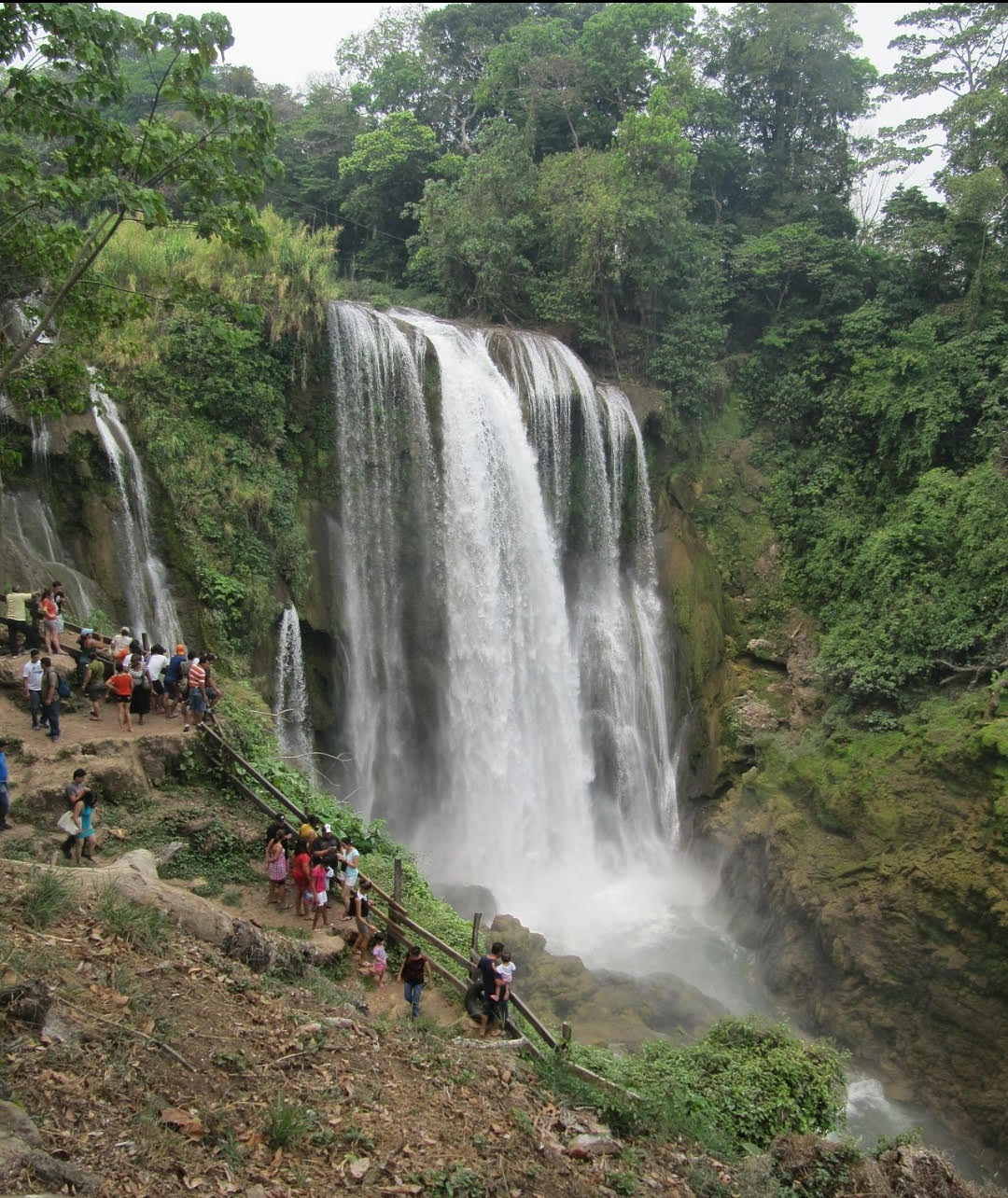 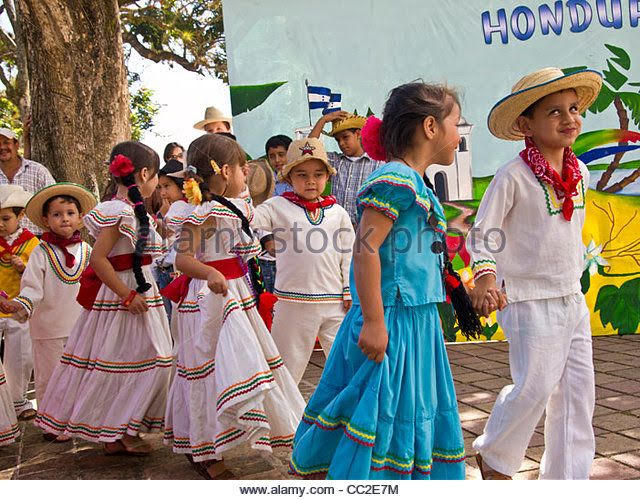 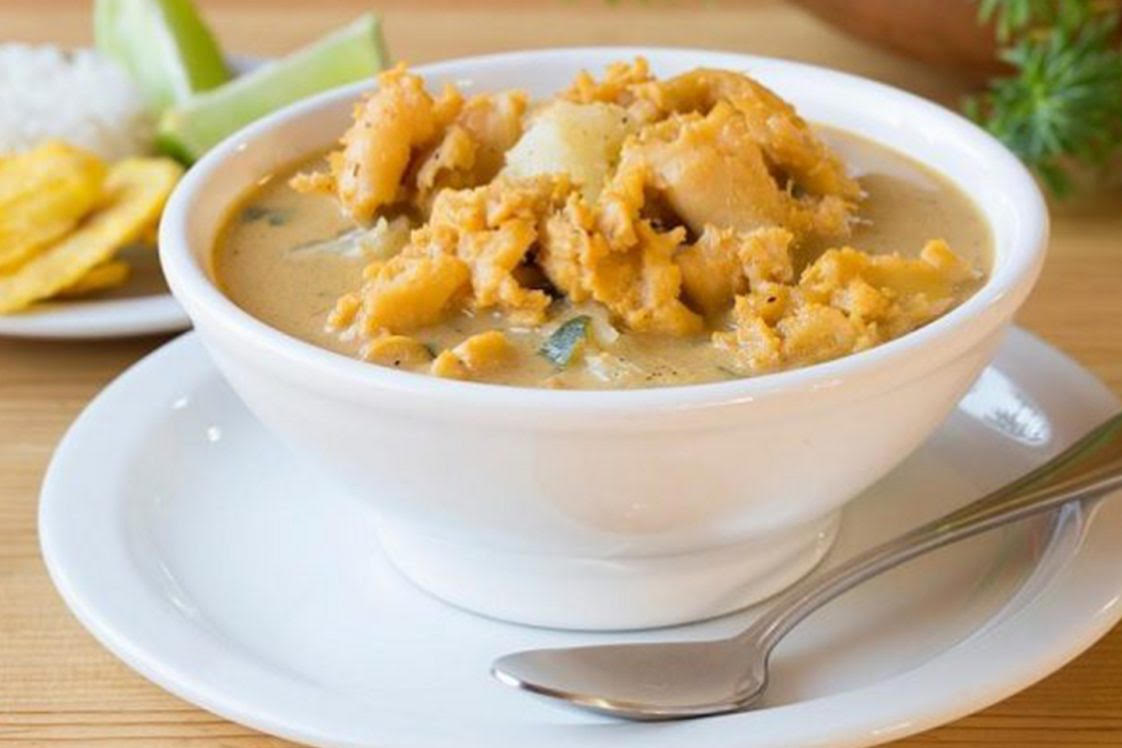 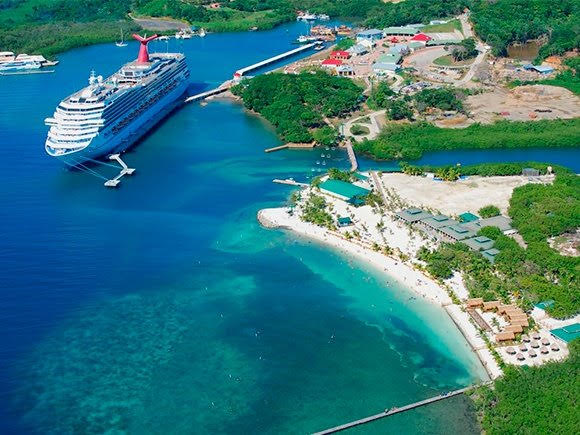 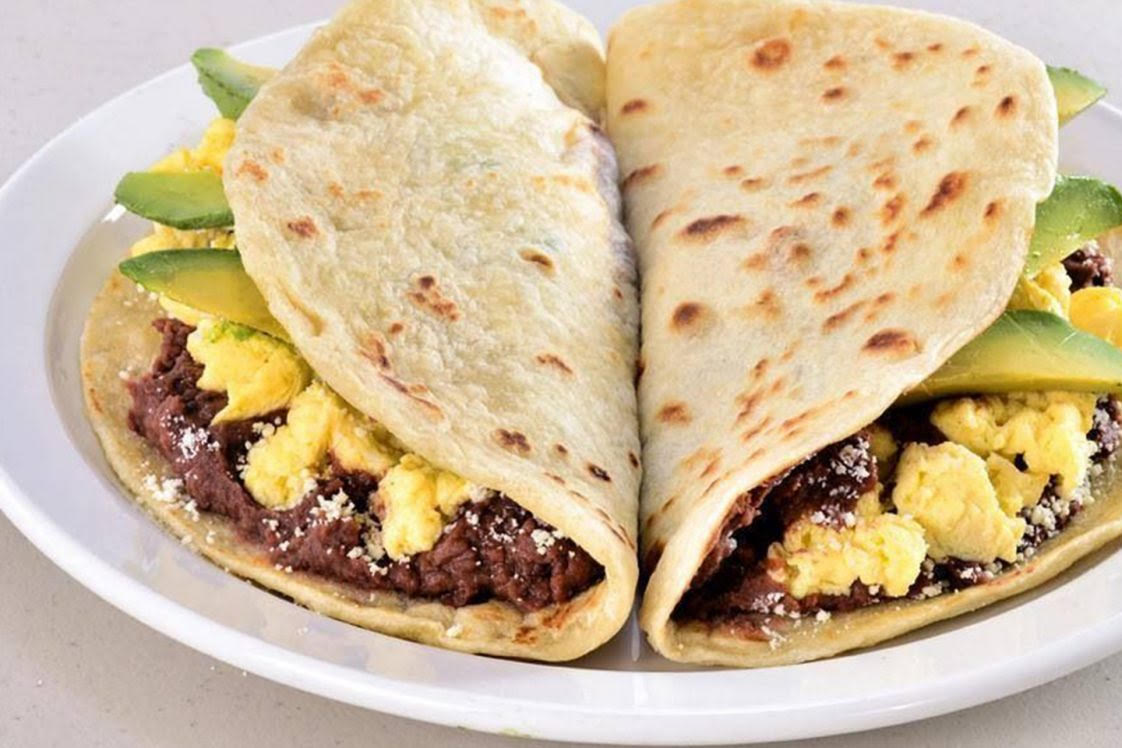 9
[Speaker Notes: 2 minute timer - David will do the visual timer]
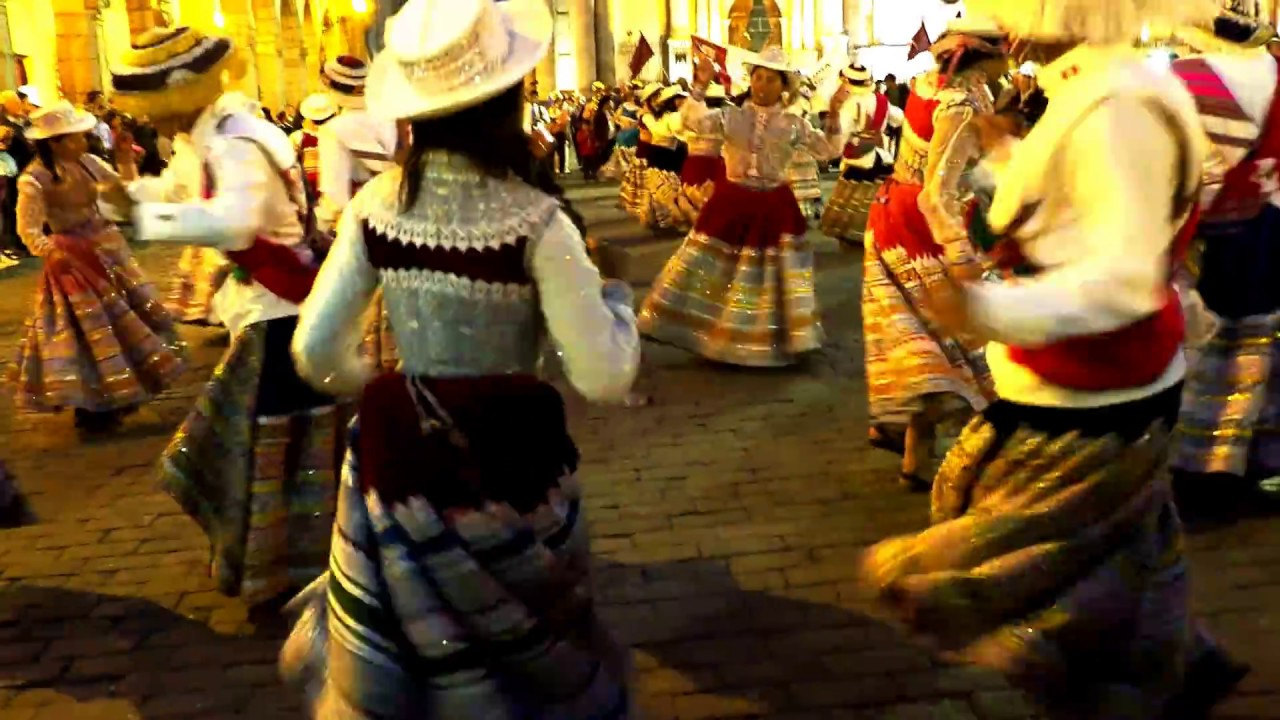 Sandra Mota -Peru
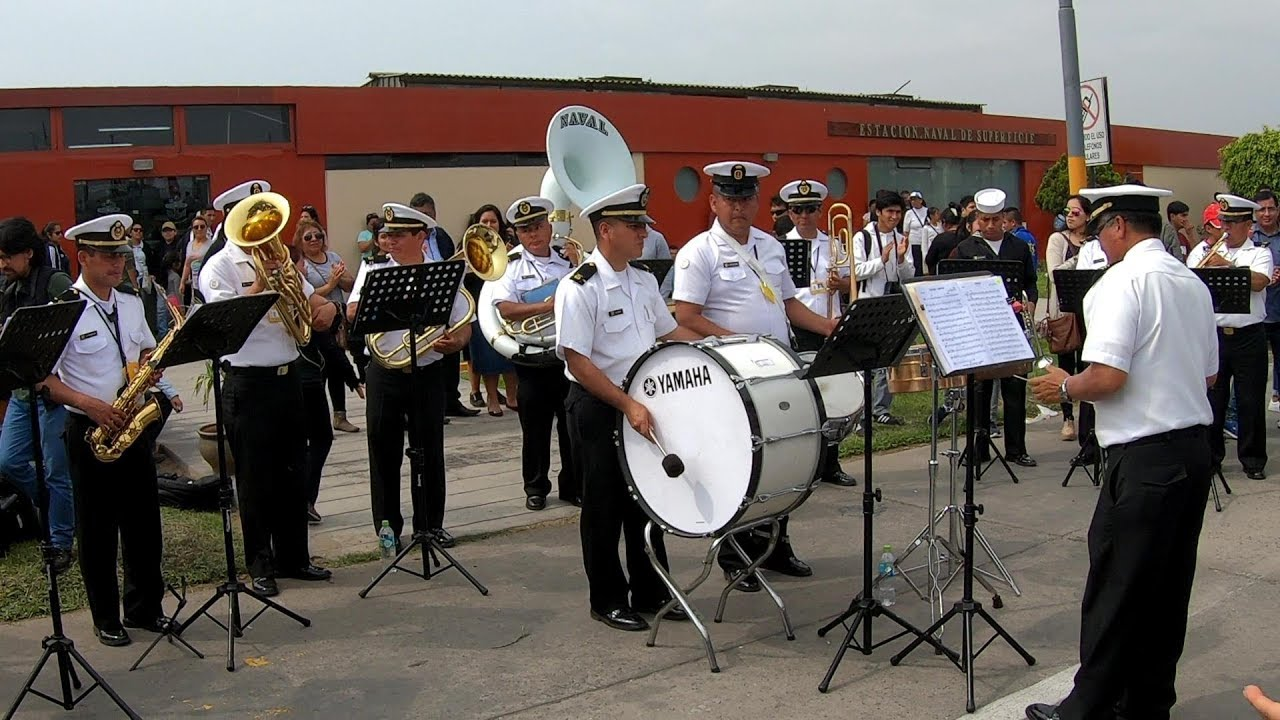 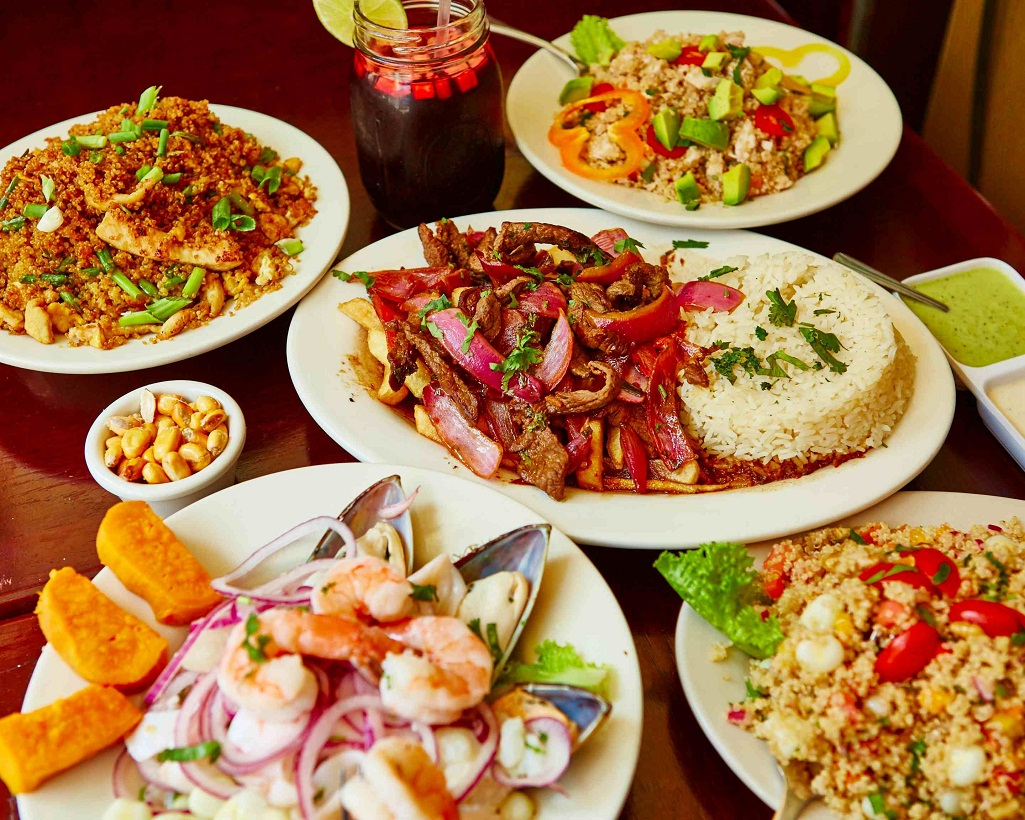 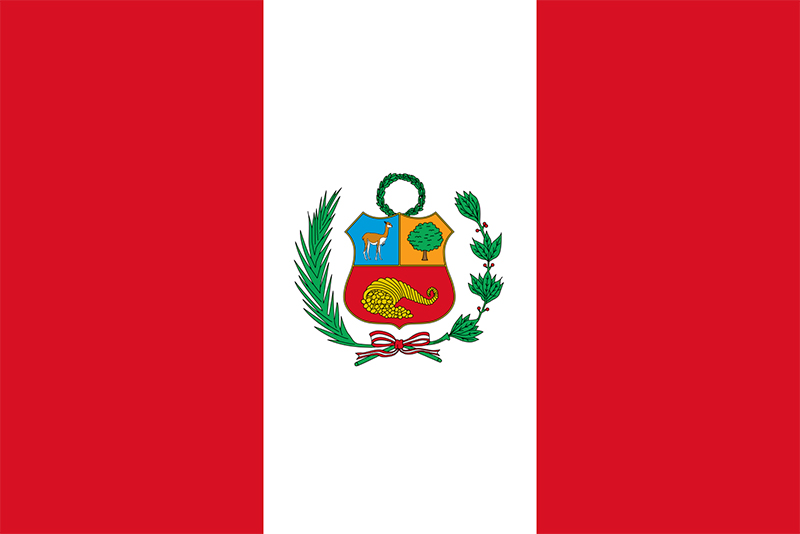 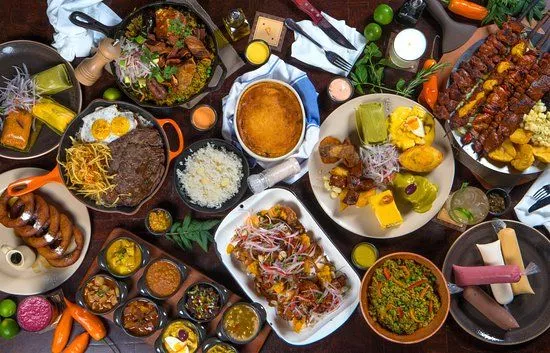 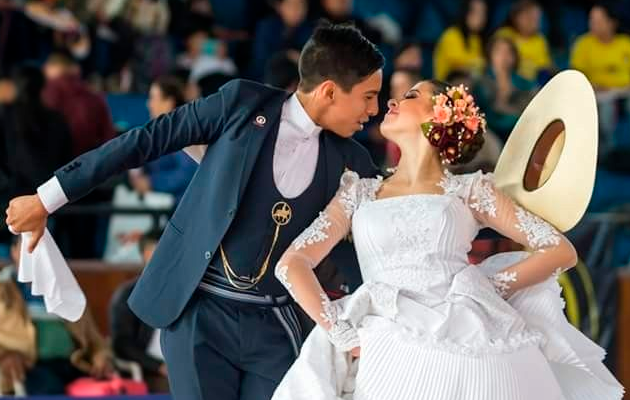 10
[Speaker Notes: 2 minute timer - David will do the visual timer]
Blanca Morelos - México
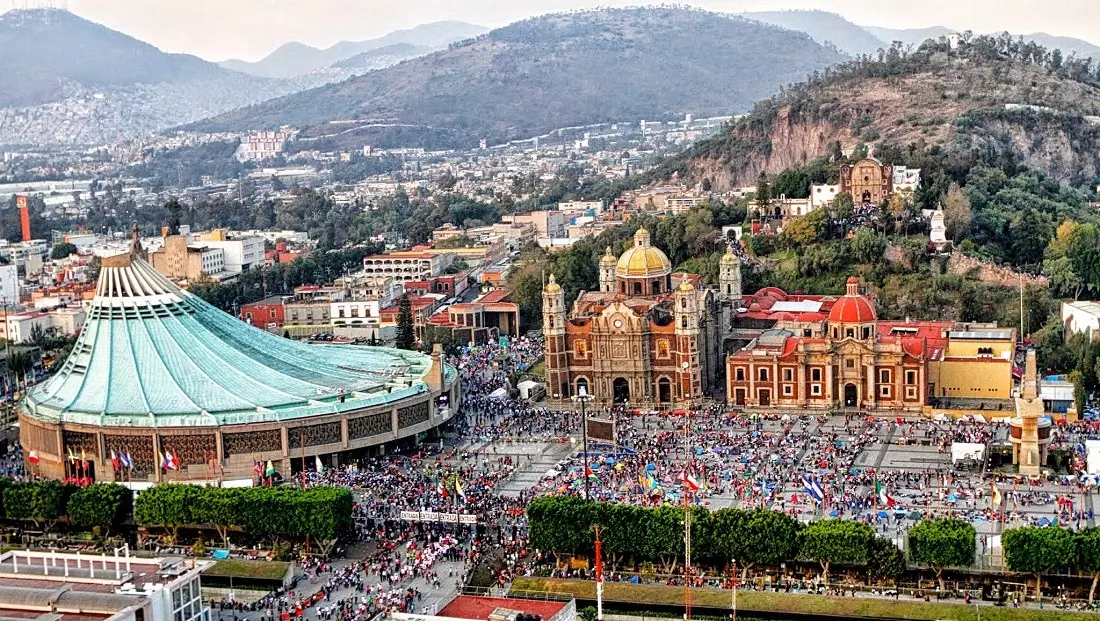 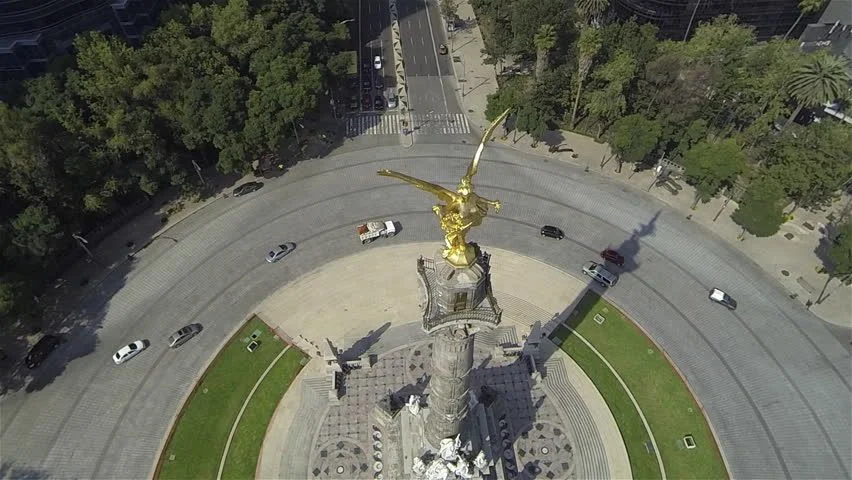 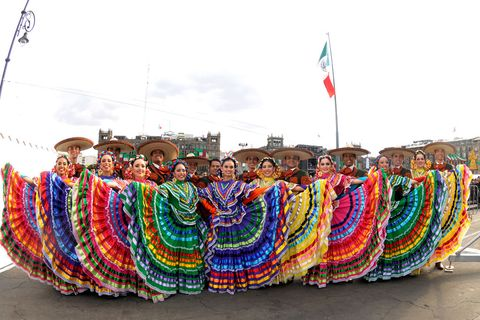 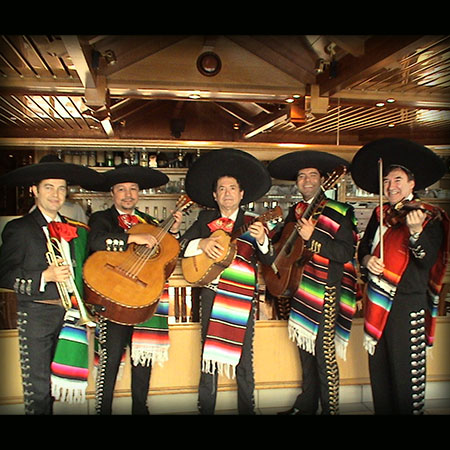 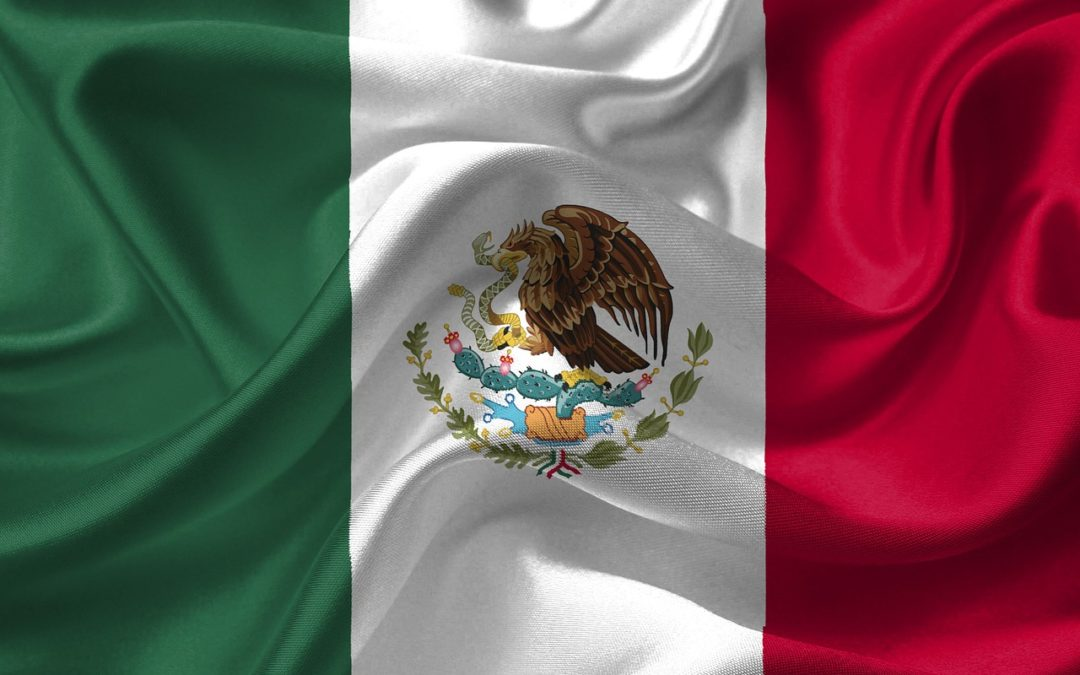 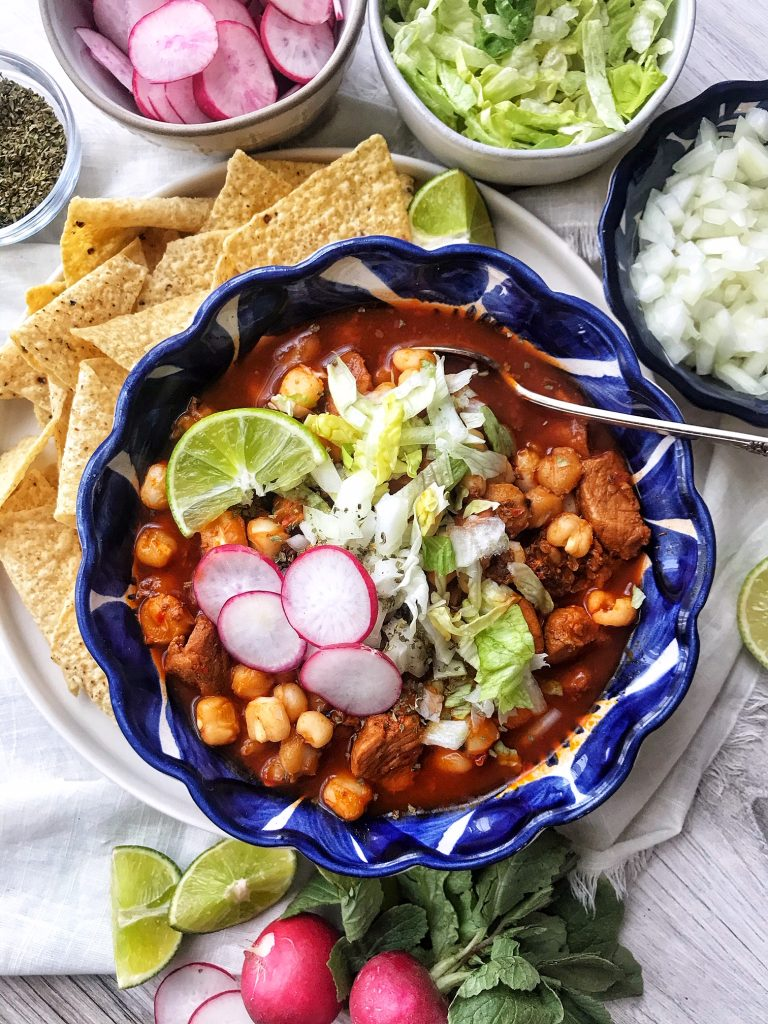 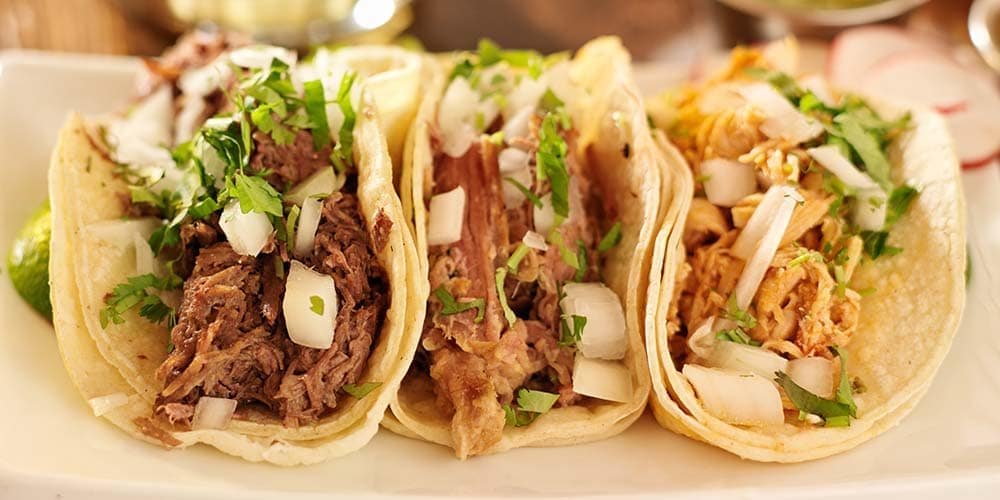 11
[Speaker Notes: 2 minute timer - David will do the visual timer]
Dora Deras - El Salvador
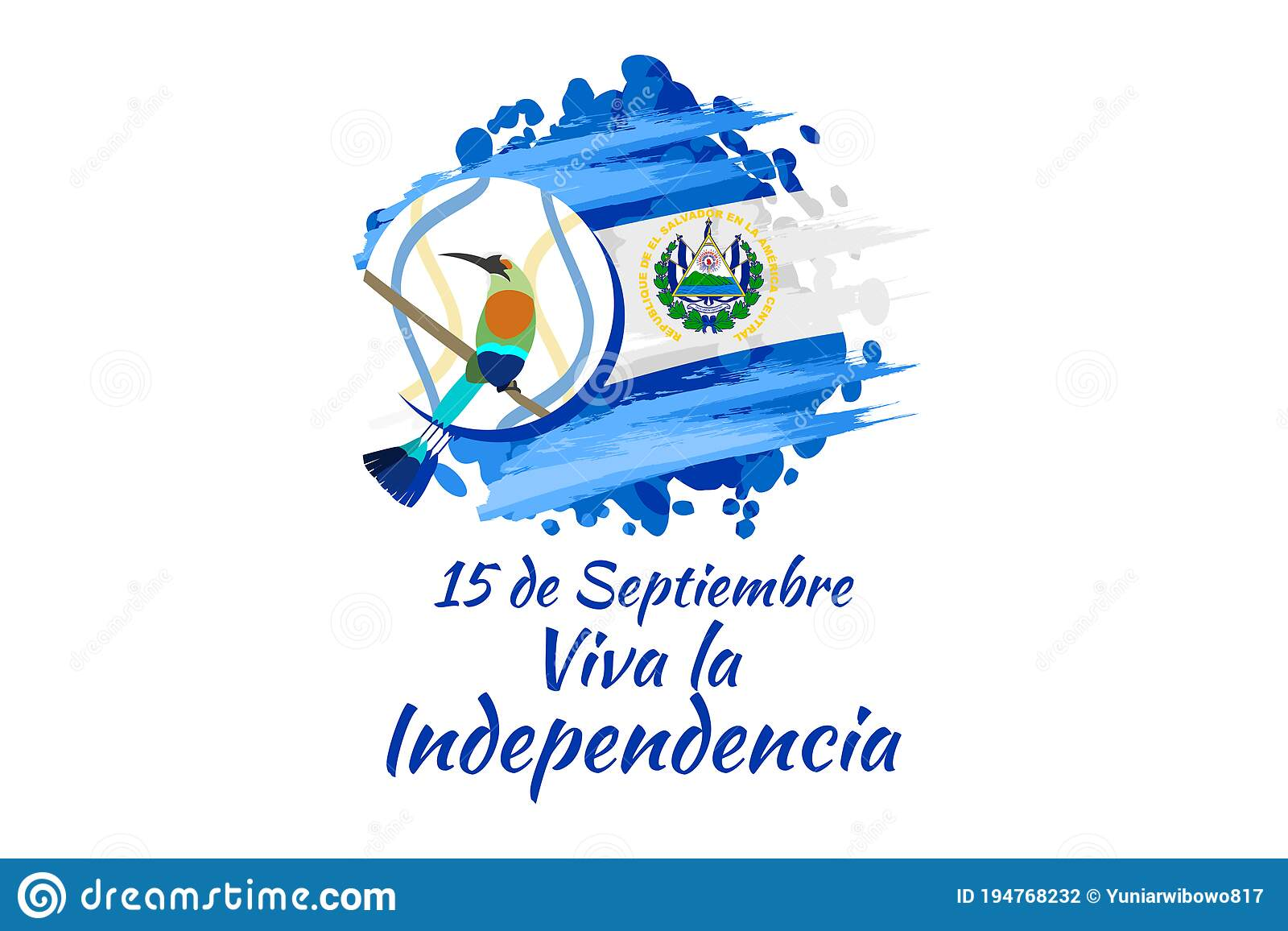 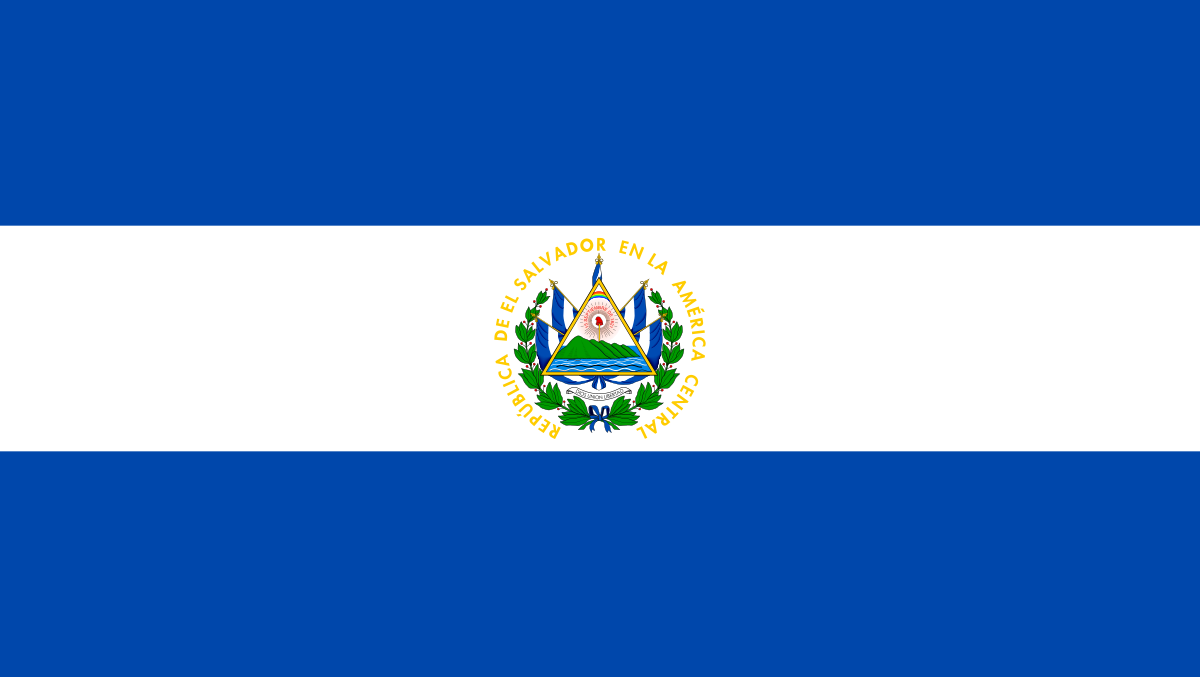 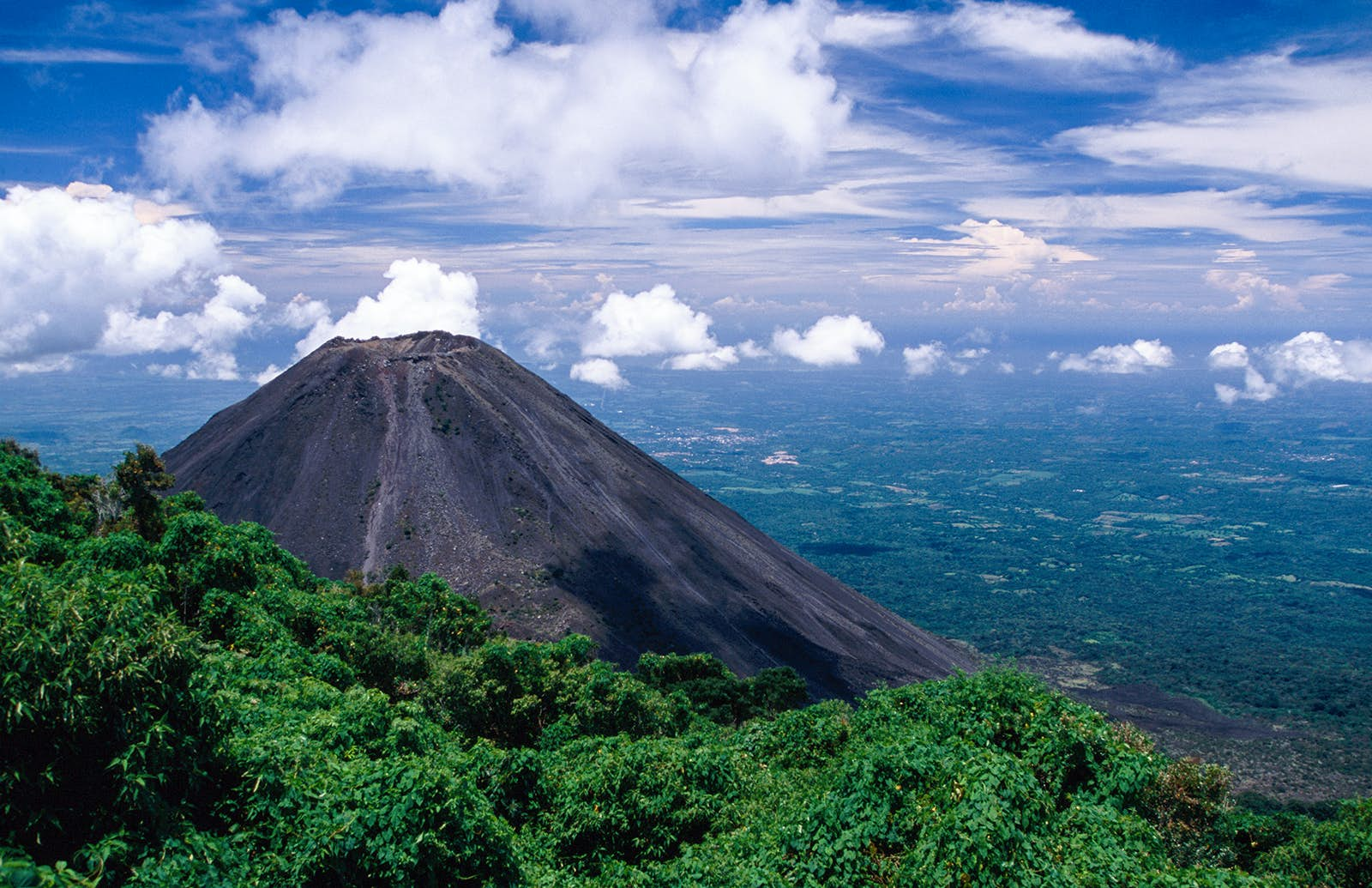 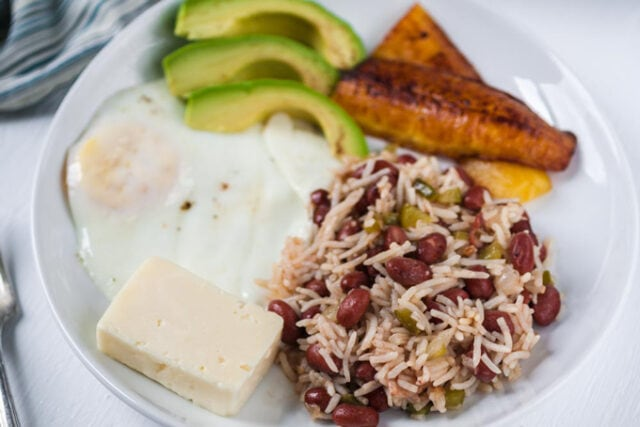 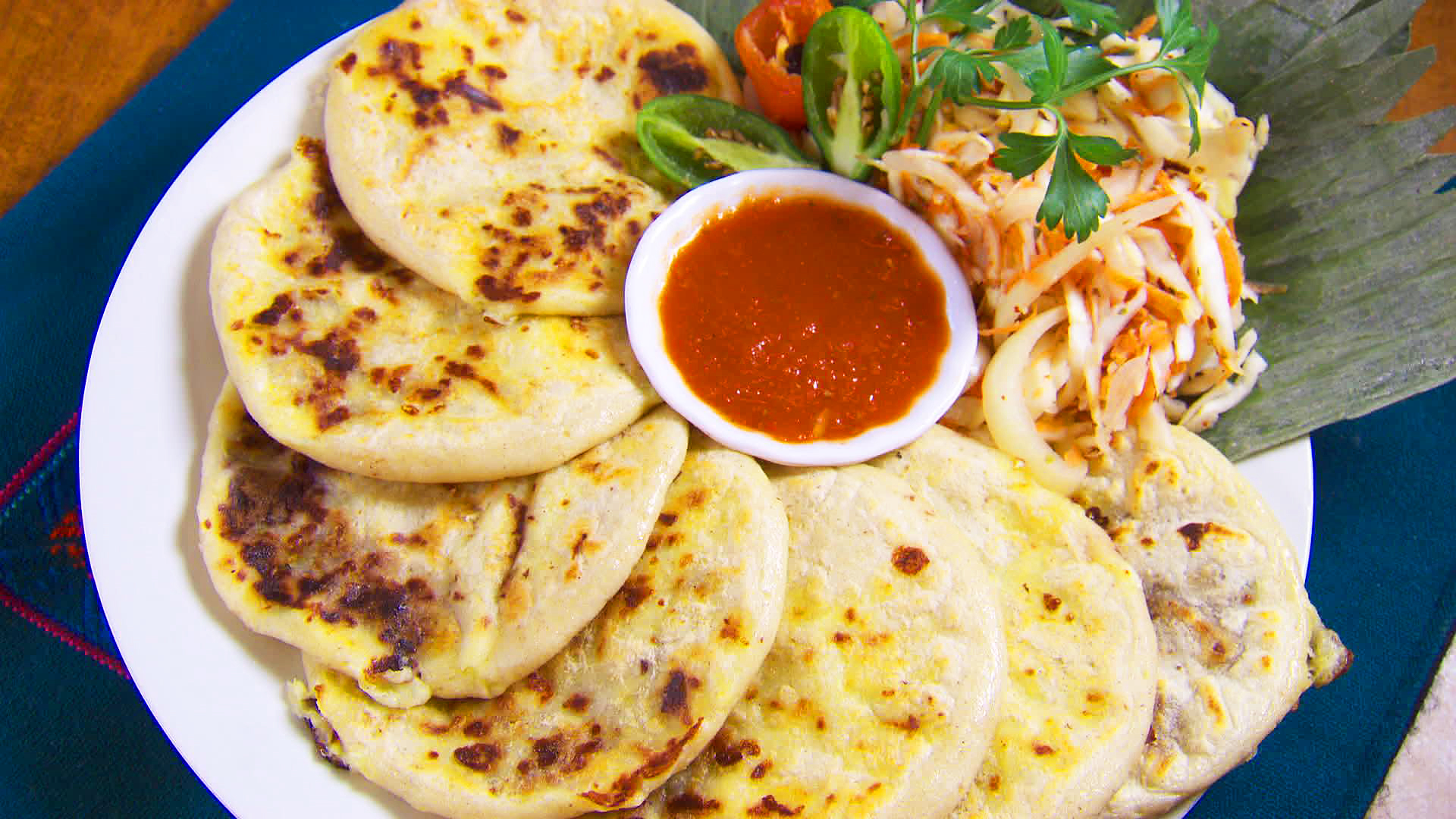 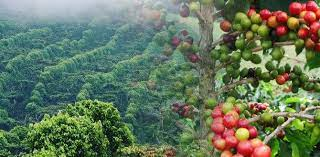 12
[Speaker Notes: 2 minute timer - David will do the visual timer]
Celebremos Nuestra Herencia Hispana!
Hispanic Heritage Month Celebration Coming to Poncitlán Square!
The City of Palmdale will host the SALVA’s fourth annual Hispanic Heritage Month celebration Saturday, Oct. 5. from 11 a.m. to 4 p.m. at Poncitlán Square, 38315 9th St. East in Palmdale. Admission and parking are free.
La ciudad de Palmdale será la sede de la cuarta celebración anual del Mes de la Herencia Hispana de SALVA el sábado 5 de octubre de 11 a.m. a 4 p.m. en Poncitlán Square, 38315 9th St. East en Palmdale. Entrada y el estacionamiento son gratuitos.
13
[Speaker Notes: Blanca 2 min]
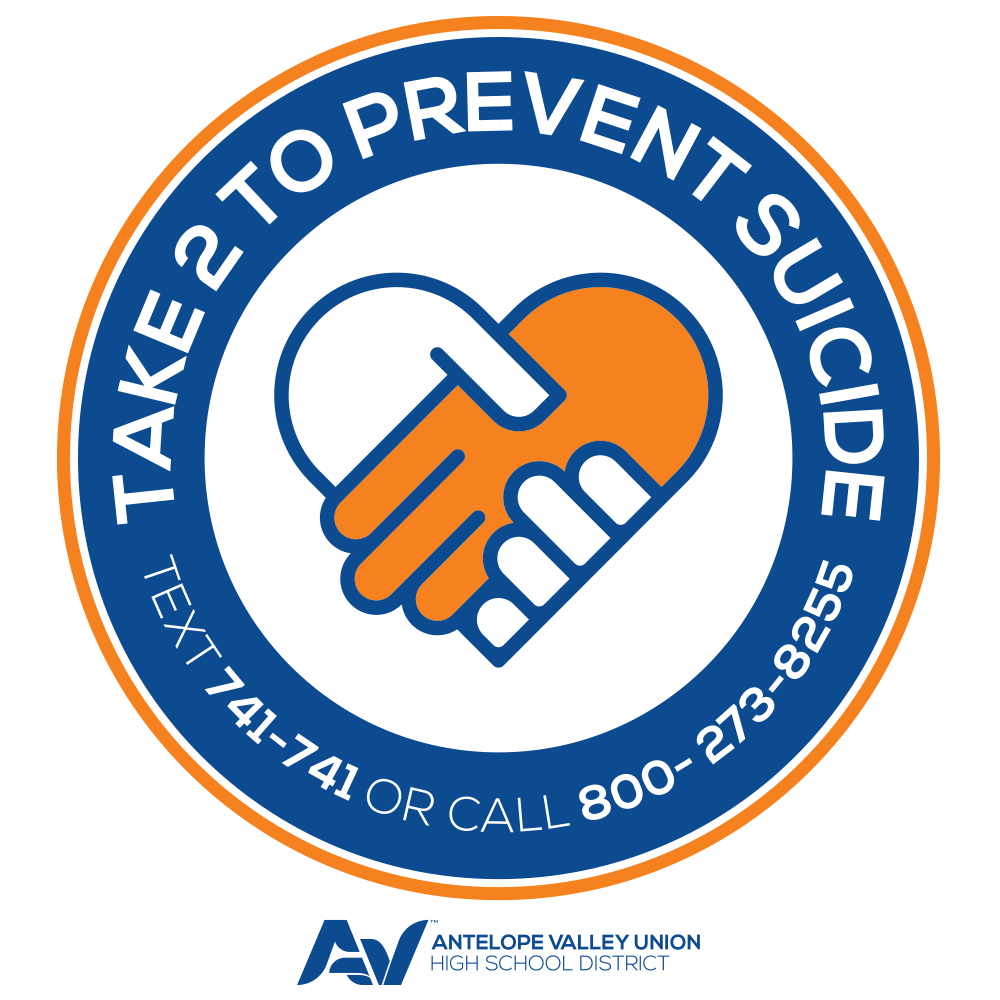 14
[Speaker Notes: Blanca -2 min]
Warning Signs               Señales de Advertencia
• El suicidio reciente o la muerte por otros medios de un amigo o familiar.
• Intentos de suicidio previos.
• Preocupación por temas de muerte o por expresar pensamientos suicidas.
• Depresión, trastorno de conducta y problemas de adaptación, como abuso de sustancias, especialmente cuando hay dos o más de estos.
• Regalar posesiones preciadas / hacer un testamento u otros arreglos finales.
• Cambios importantes en los patrones de sueño: demasiado o muy poco.
• The recent suicide, or death by other means, of a friend or relative.
• Previous suicide attempts.
• Preoccupation with themes of death or expressing suicidal thoughts.
• Depression, conduct disorder and problems with adjustment such as substance abuse, particularly when two or more of these are present.
• Giving away prized possessions/ making a will or other final arrangements.
• Major changes in sleep patterns - too much or too little.
15
[Speaker Notes: Ana 2 minute timer - David will do the visual timer]
Warning Signs               Senales de Advertencia
• Cambios repentinos y extremos en los hábitos alimenticios / pérdida o aumento de peso.
• Abstinencia de amigos / familiares u otros cambios de comportamiento importantes.
• Abandono de las actividades grupales.
• Cambios de personalidad como nerviosismo, arrebatos de ira, impulsivos o imprudentes
comportamiento, o apatía sobre la apariencia o la salud.
• Irritabilidad frecuente o llanto inexplicable.
• Expresiones persistentes de indignidad o fracaso.
• Falta de interés en el futuro.
• Sudden and extreme changes in eating habits/ losing or gaining weight.
• Withdrawal from friends/ family or other major behavioral changes.
• Dropping out of group activities.
• Personality changes such as nervousness, outbursts of anger, impulsive or reckless
behavior, or apathy about appearance or health.
• Frequent irritability or unexplained crying.
• Lingering expressions of unworthiness or failure.
• Lack of interest in the future.
16
[Speaker Notes: Ana 3 minute timer - David will do the visual timer]
Social Emotional Resources
Recursos Socioemocionales
Student Support Centers 
Centros de Apoyo Estudiantil 
Calming Room website 
Sitio web de Calming Room
Suicide Prevention Website 
Sitio web de prevención del suicidio  
PBIS
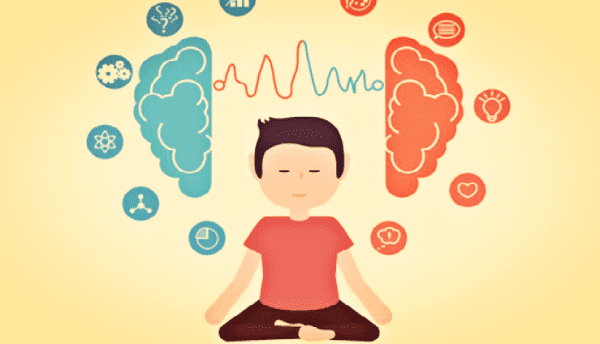 17
[Speaker Notes: Yaz]
Dr. Maria Rangel
Graduation & A-G Requirements 
Requisitos de Graduación y A-G
[Speaker Notes: Dora - 15]
Graduation & A-G Requirements 
Requisitos de Graduación y A-G
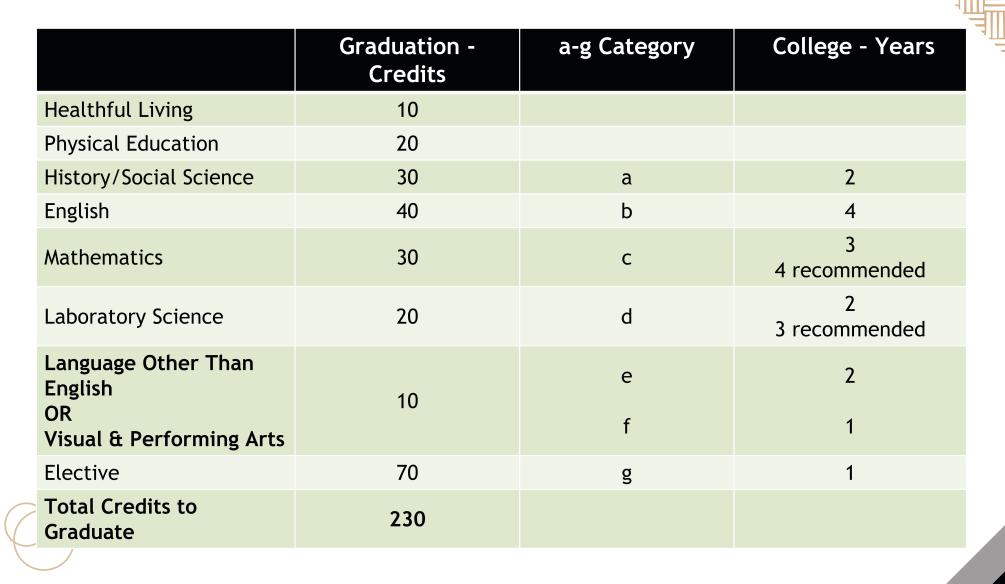 19
Parent Academy @PHS
Academia de Padres @PHS
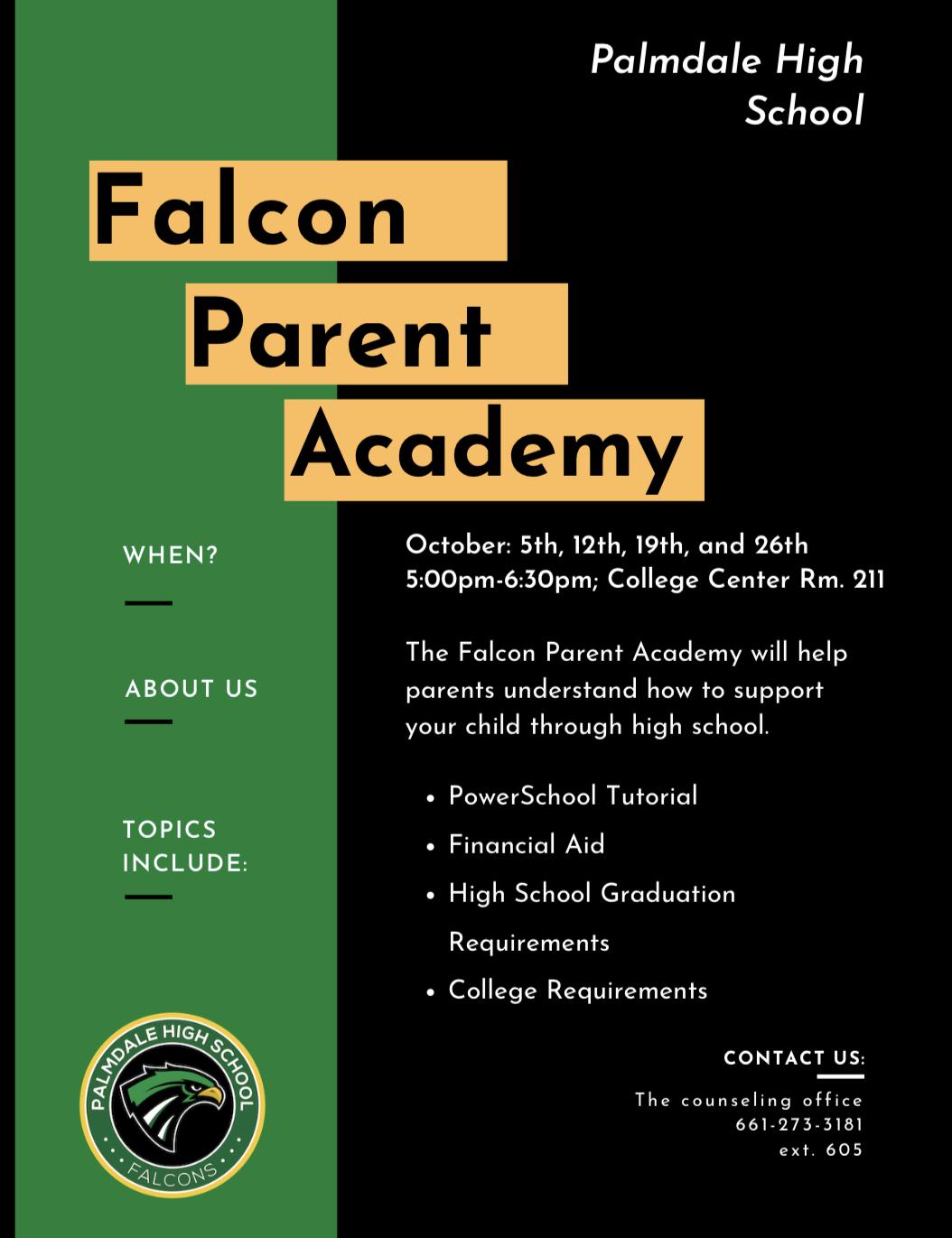 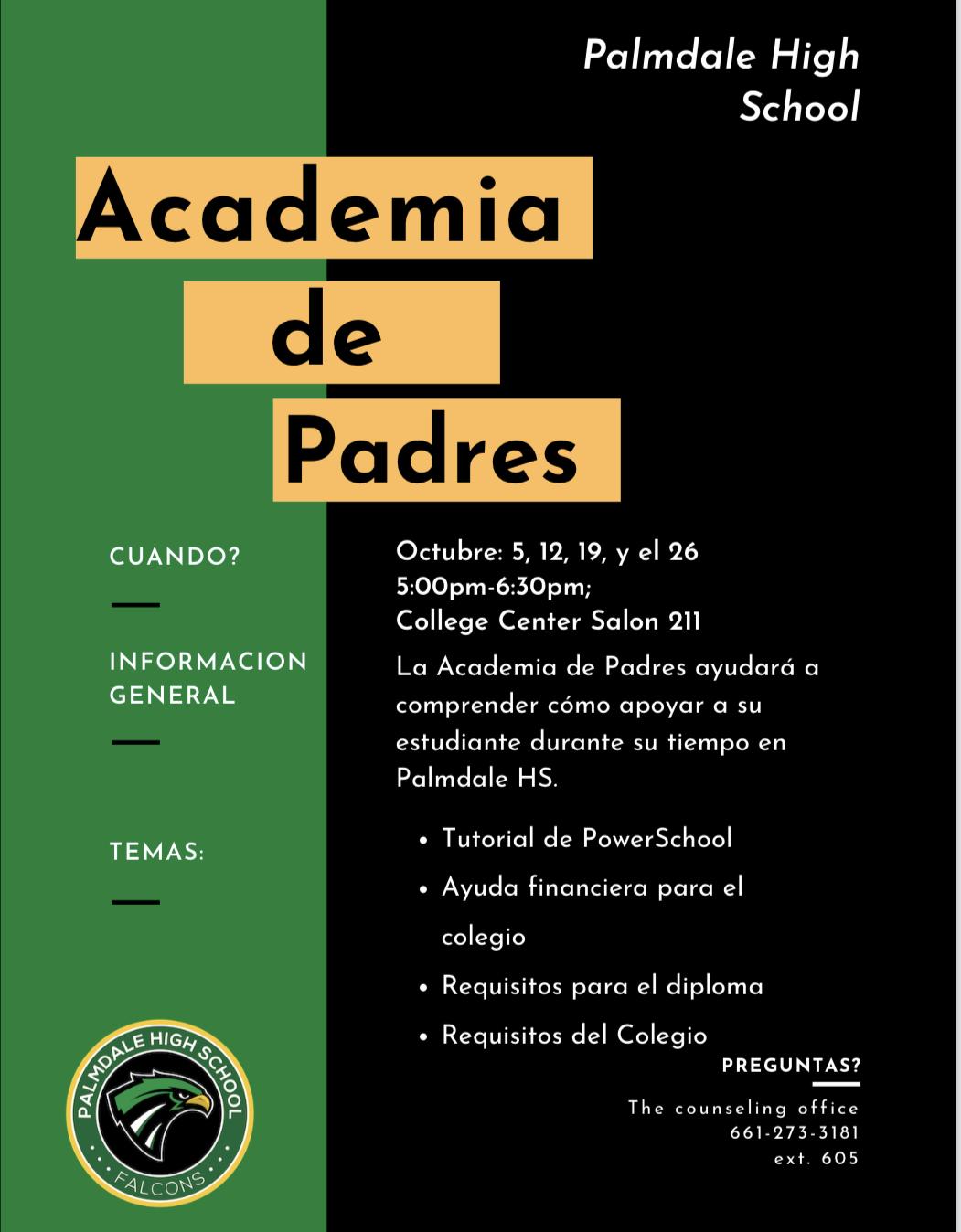 20
Talleres/Workshops
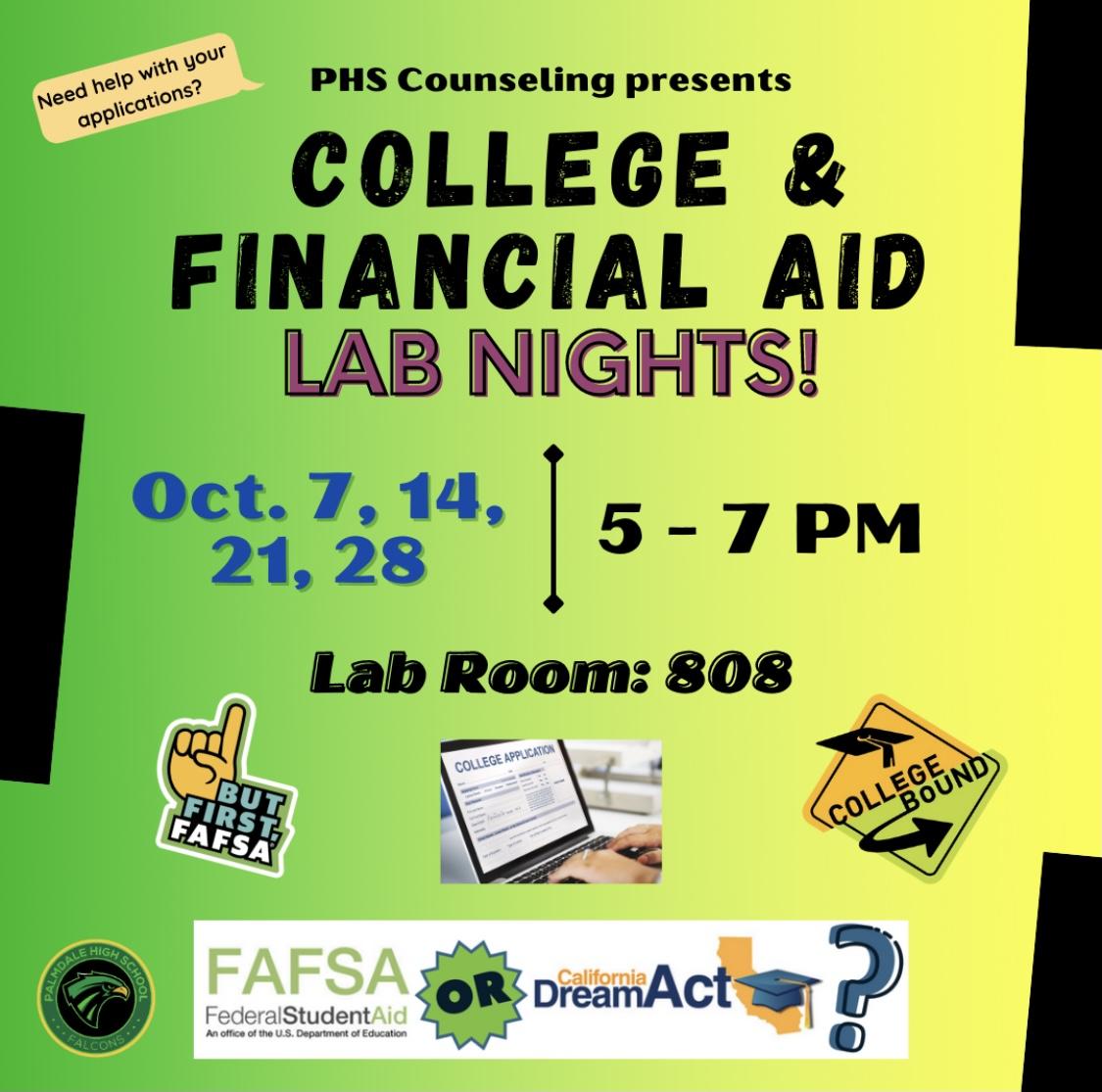 21
LA Community Center
Eric Gonzalez
Kassandra Almazan
[Speaker Notes: Dora - Community Resources (Eric) -15]
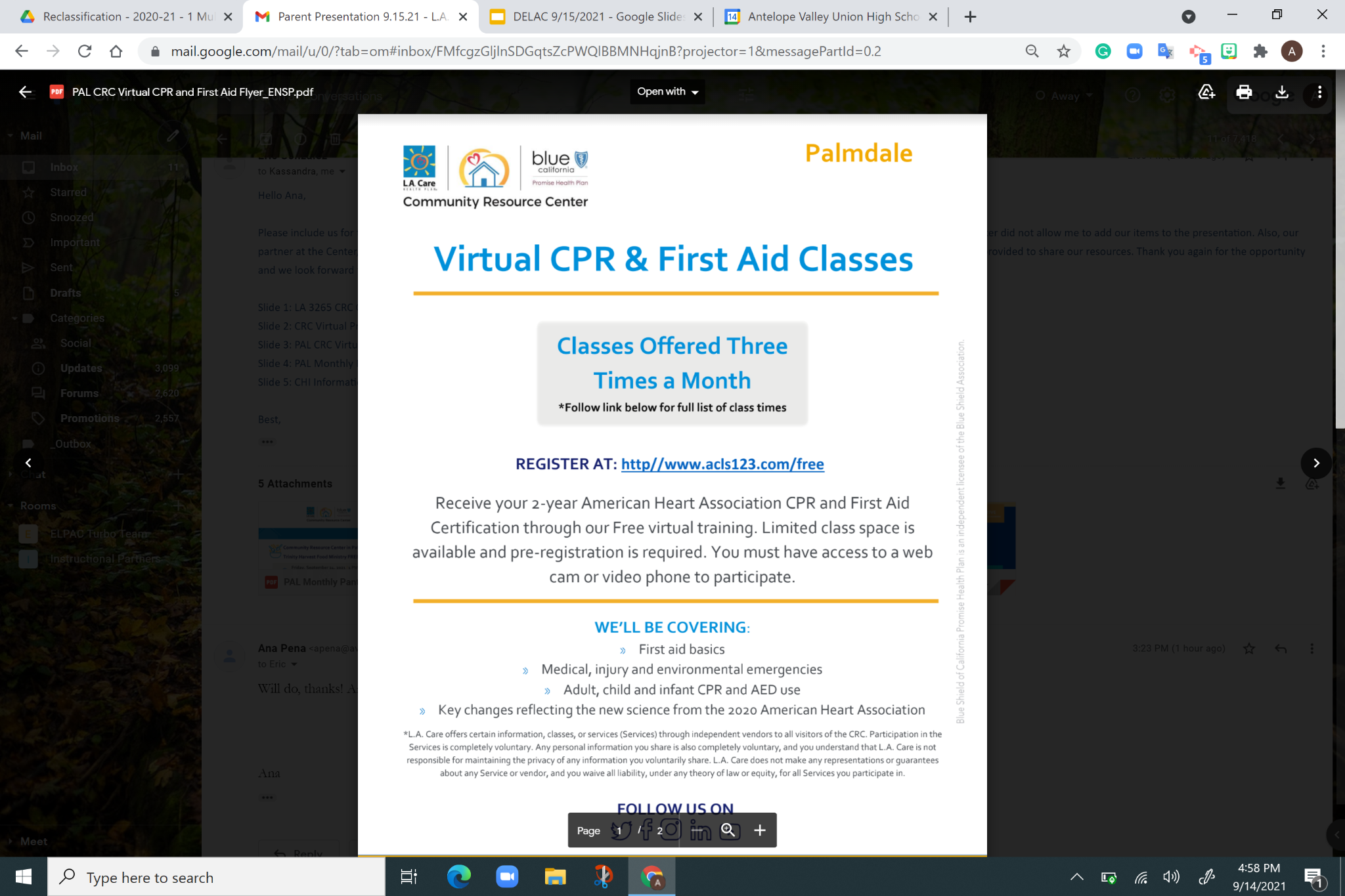 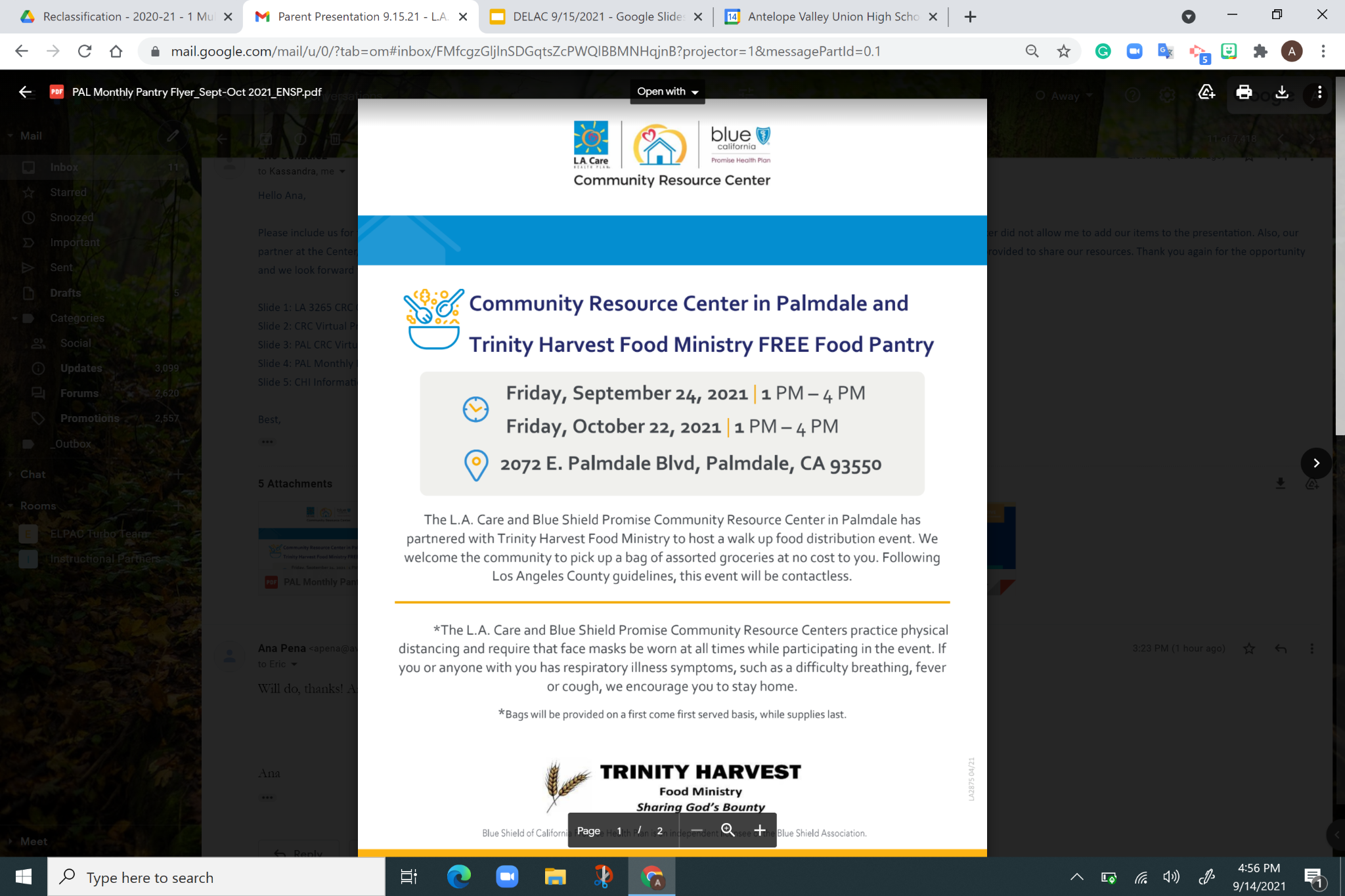 23
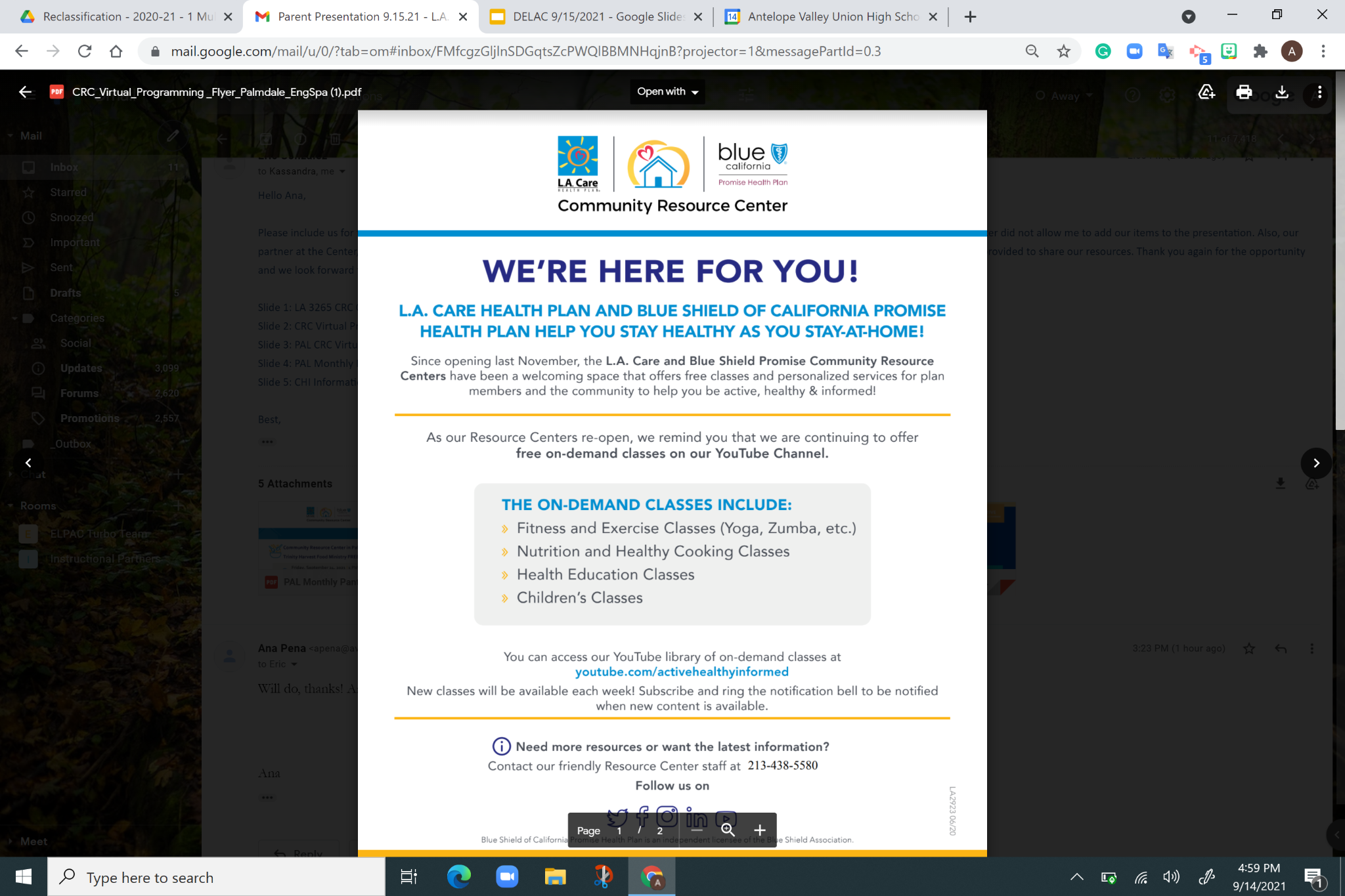 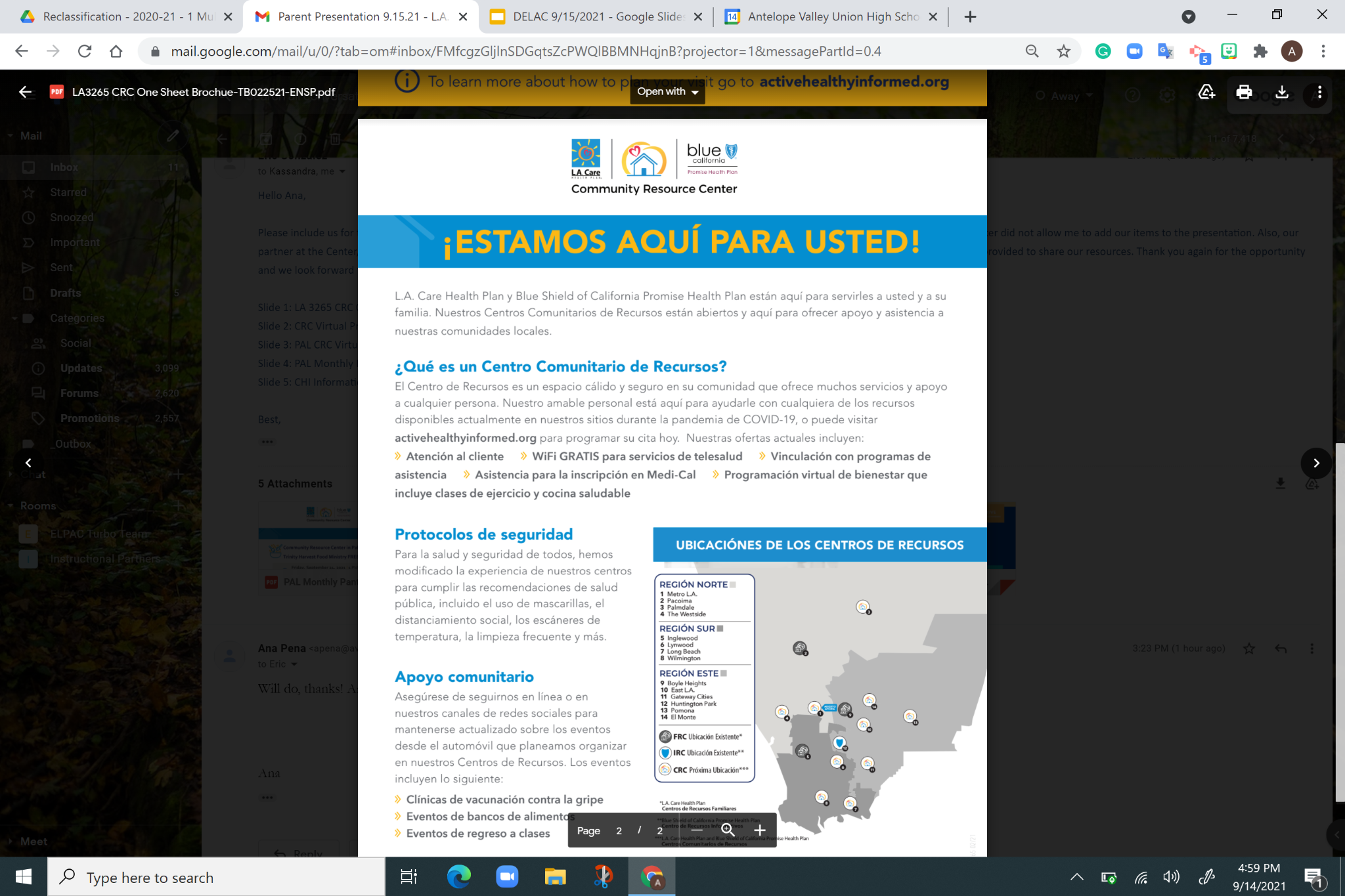 24
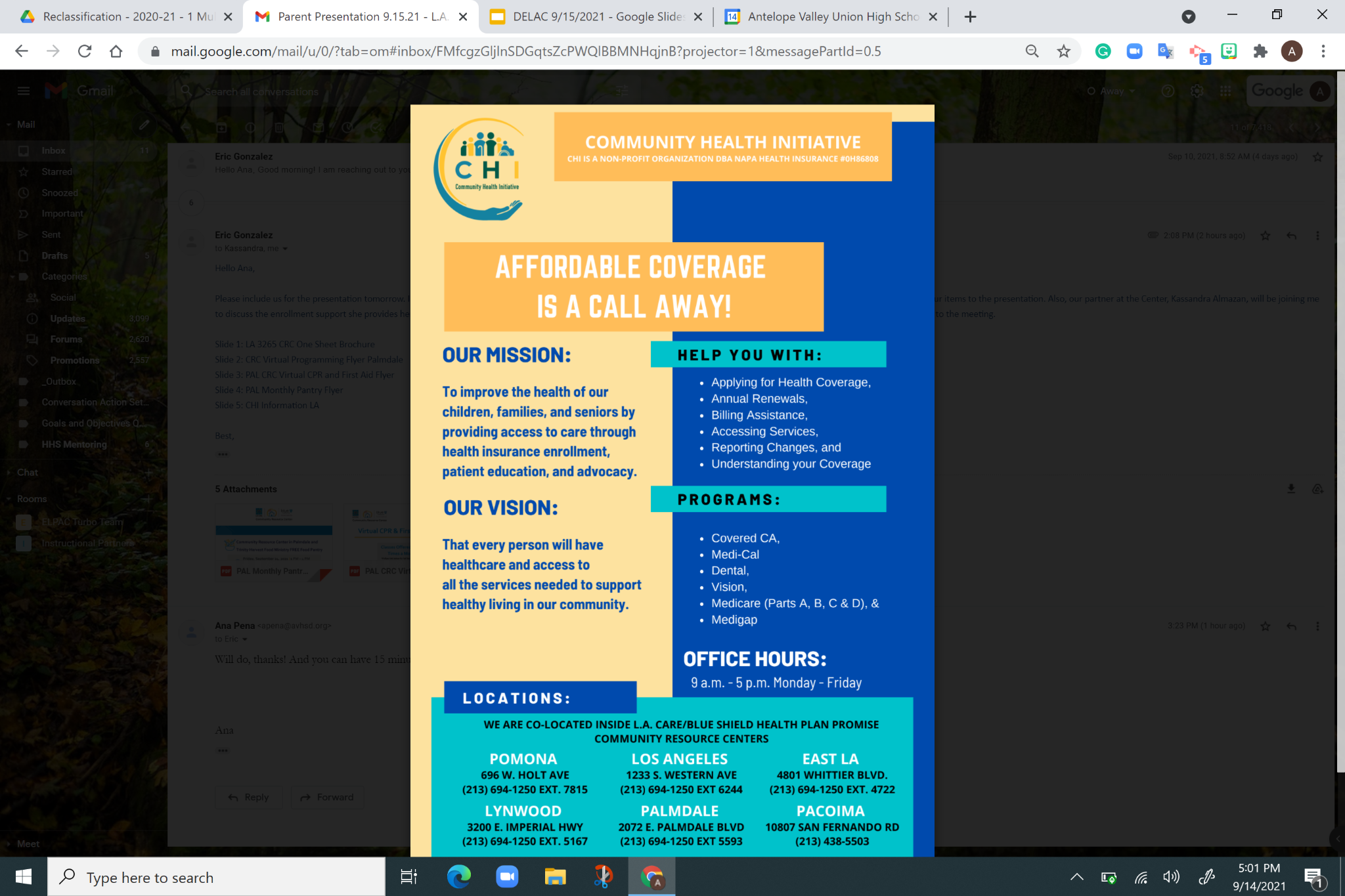 25
Community Resources 
Recursos de la Comunidad
[Speaker Notes: Dora - 1]
Hispanic Heritage Resources 
Recursos de La Herencia Hispana
Salva
Hermandad Mexicana
27
[Speaker Notes: Sandra - 4]
Health Fair 						Feria de Salud
October 20, 2021
8:00 AM - 2:00 PM
Littlerock High School
Low cost -WIFI & Laptops
WIC
COVID vaccines 
Calfresh 
Vision & Dental Info
Boys & Girls Club
20 de Octubre del 2021
8:00 AM - 2:00 PM
Littlerock High School
Bajo costo -WIFI & Laptops
WIC
Vacunas contra la COVID 
Calfresh 
Visión e información dental
Club de Niños y Niñas
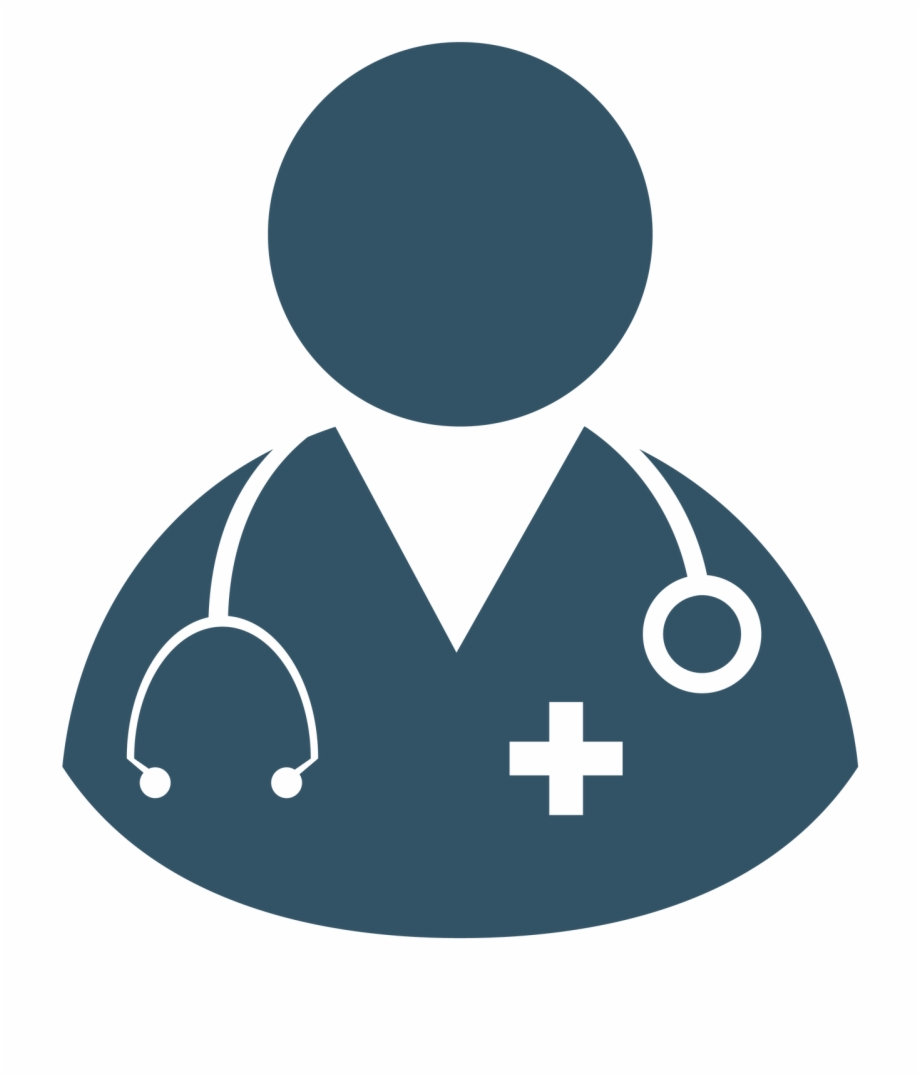 28
[Speaker Notes: 2 min]
Technology
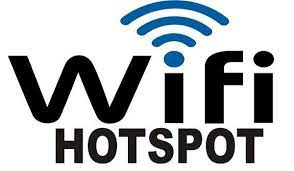 Technology - HotSpots (Free Wi-Fi) Are Still Available!
29
[Speaker Notes: Sandra -2]
District News					Noticias Del Distrito
Parent Resources online - Website
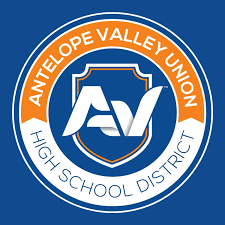 Recursos para padres en linea
30
[Speaker Notes: Blanca  - 2]
DELAC Officers 			Oficiales del DELAC
Presidente 
Vicepresidente
Secretario 
Cualquier otro cargo que el comité desee
President 
Vice President 
Secretary 
Any other office the committee wishes
31
[Speaker Notes: Roles of each member 
President -Gio 
Preparar las agendas del ELAC en colaboración con el Coordinador/a del programa de aprendices de inglés (ELPSA, English Learner Program Site advisor).
Dirigir las juntas ELAC de la escuela. 
Encargarse de otras responsabilidades según lo determinen los estatutos/reglamentos ELAC del distrito.
Escuchar las ideas o sugerencias de los miembros y poner atención a sus preocupaciones sobre los programas para aprendices de inglés.
Vice president - Adriana  
Ayudar al presidente a dirigir las juntas.
Conducir las juntas en ausencia del presidente
Otras obligaciones como se encuentran descritas en los estatutos del ELAC local.

Secretary - Sandra
Estar  presente durante todas las reuniones.
Tomar notas con detalle y asistir al ELPSA o persona designada a desarrollar las actas de la reunión. 
Asegurar que los comentarios e información  de parte de los miembros sean incluidas en las actas.
Informar y colocar un aviso en la oficina escolar acerca de las juntas. 

Members - 
Asistir a las juntas DELAC, al nivel distrito, como representante de la escuela. 
Presentar informes de DELAC al comité ELAC referente a puntos de interés y necesidades de la escuela.]
Recommendations to the Board
Recomendaciones a la Mesa Directiva
32
[Speaker Notes: Adriana]
Thanks!
Gracias!
33